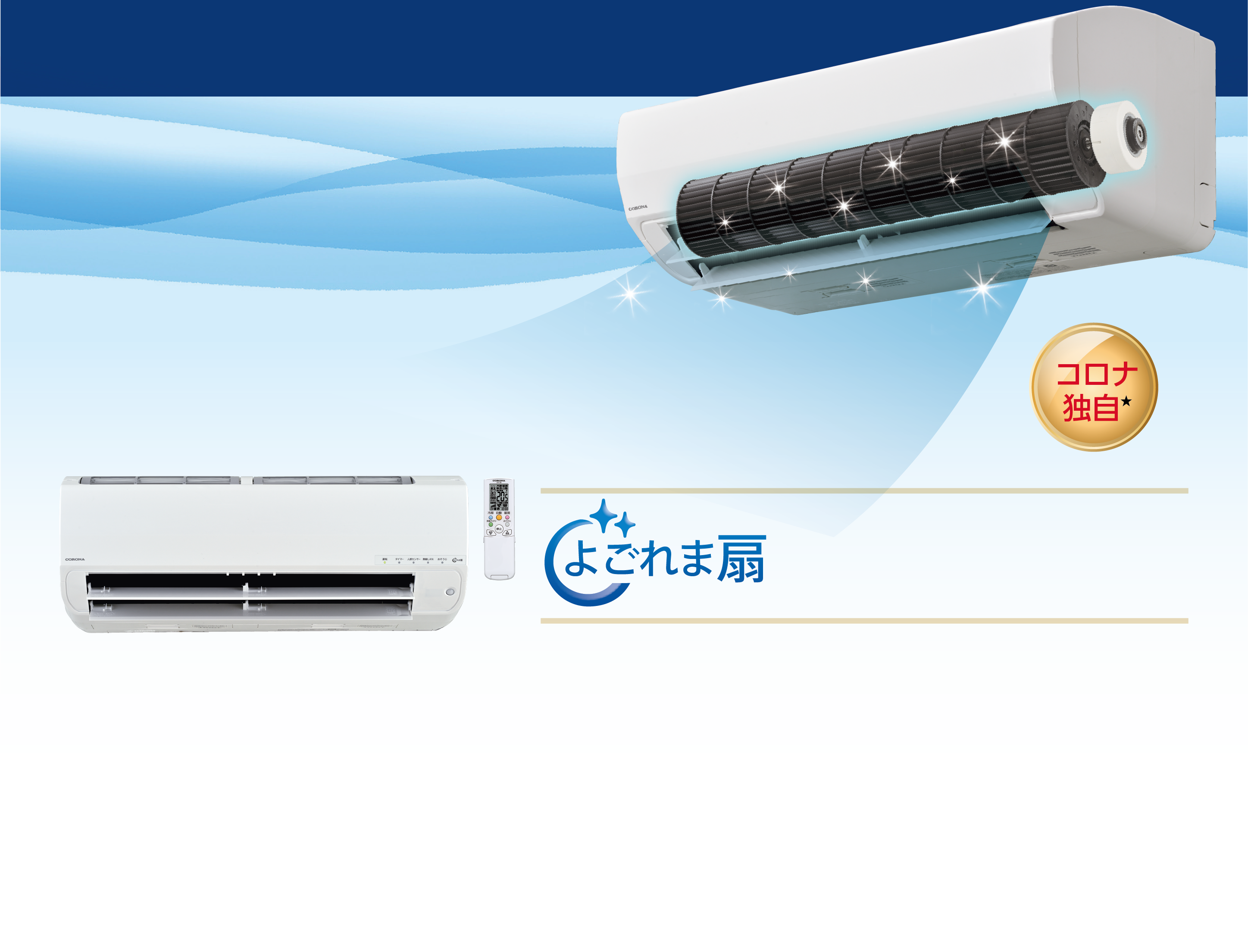 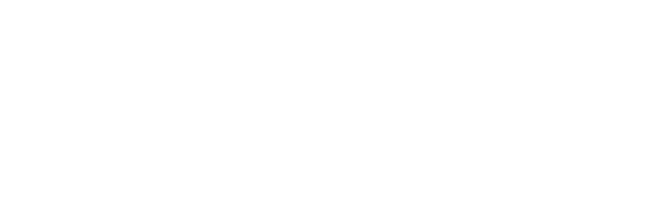 セパレートエアコン
冷房専用シリーズ
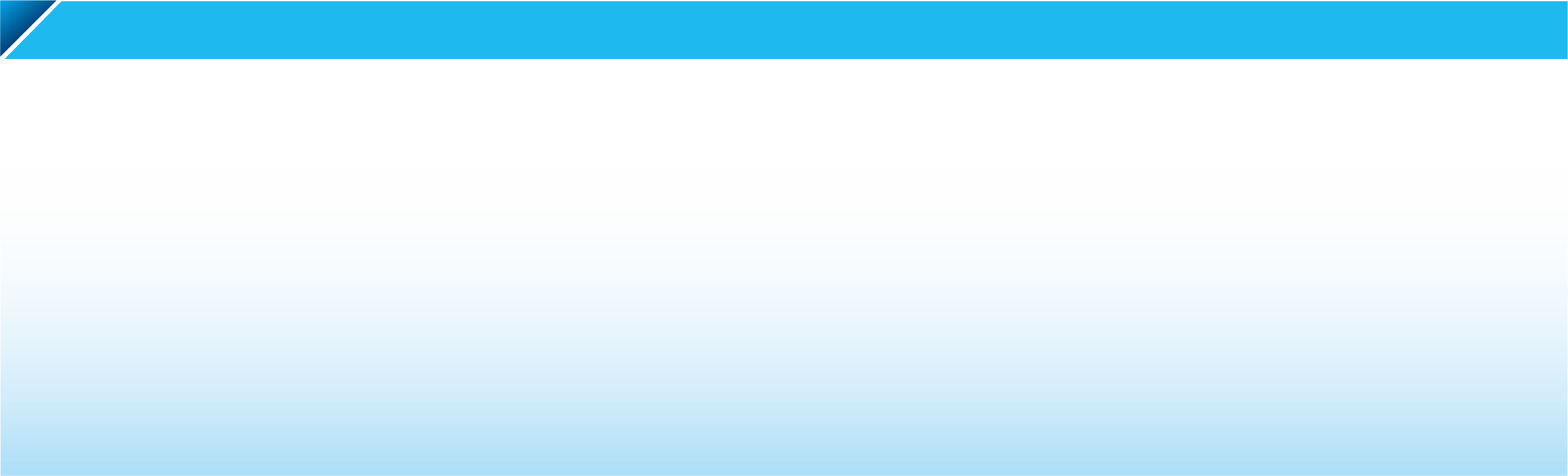 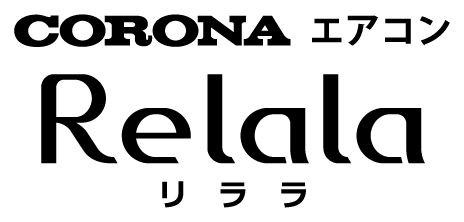 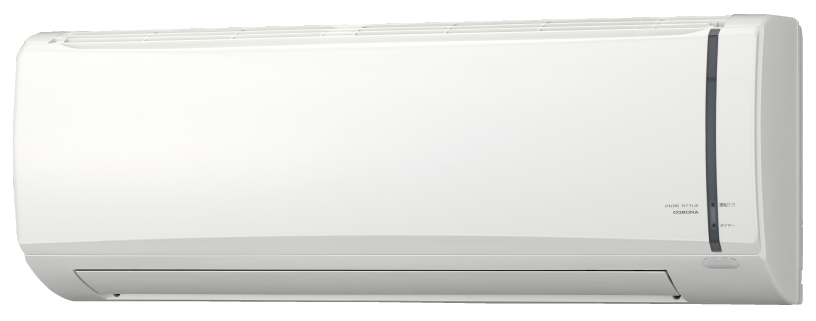 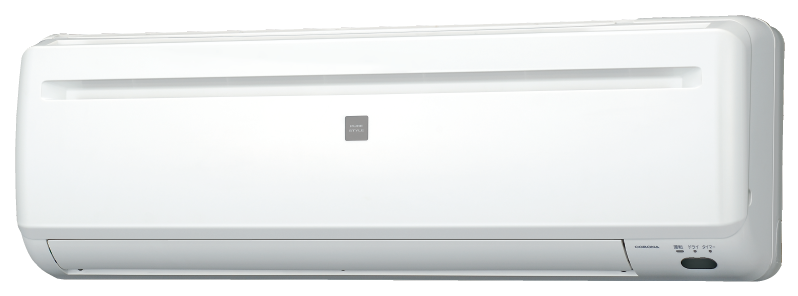 SP/SPK
シリーズ
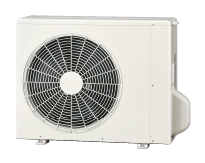 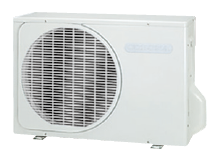 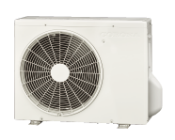 ☆
RC-V2825R用室外機
RC-V4025R用室外機
業界初！
☆家庭用エアコンにおいて。送風ファンと送風路を
　同時におそうじする機能。2024年１月発売。
○画像はイメージです。
RC-V2825R
RC-V4025R
CSH-SPK22BR2
CSH-SP22BR
CSH-SP25BR
CSH-SP40BR2
CSH-SP56BR2
CSH-SPK25BR2
CSH-SPK28BR2
CSH-SV40AR2
CSH-SV56AR2
RC-2225R
CSH-SP28BR
BD-6325
冷房時おもに
冷房時おもに
冷房時おもに
せん
※
※
14
10
オープン価格
オープン価格
「よごれま扇」でエアコン内部を乾燥、
　送風ファンと送風路を同時におそうじ。
6
〈室外機〉 COH-SP25BR （単相100Ｖ  　　）
〈室外機〉 COH-SP40BR2
〈室外機〉COH-SP56BR2
〈室外機〉COH-SPK22BR2
〈室外機〉COH-SP22BR（単相100Ｖ  　　）
〈室外機〉 COH-SP28BR（単相100Ｖ  　 ）
〈室外機〉COH-SPK25BR2
〈室外機〉COH-SPK28BR2
〈室外機〉COH-SV40AR2
〈室外機〉COH-SV56AR2
〈室外機〉RO-2225R （単相100Ｖ  　 ）
〈室外機〉RO-V4025R （単相100Ｖ  　 ）
〈室外機〉RO-V2825R （単相100Ｖ  　 ）
（AS）スカイブルー
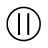 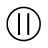 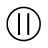 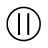 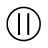 畳用
畳用
畳用
※
オープン価格
オープン価格
オープン価格
※
※
※
オープン価格
BD-H1825
BD-H1025
ウインドエアコン
除湿機
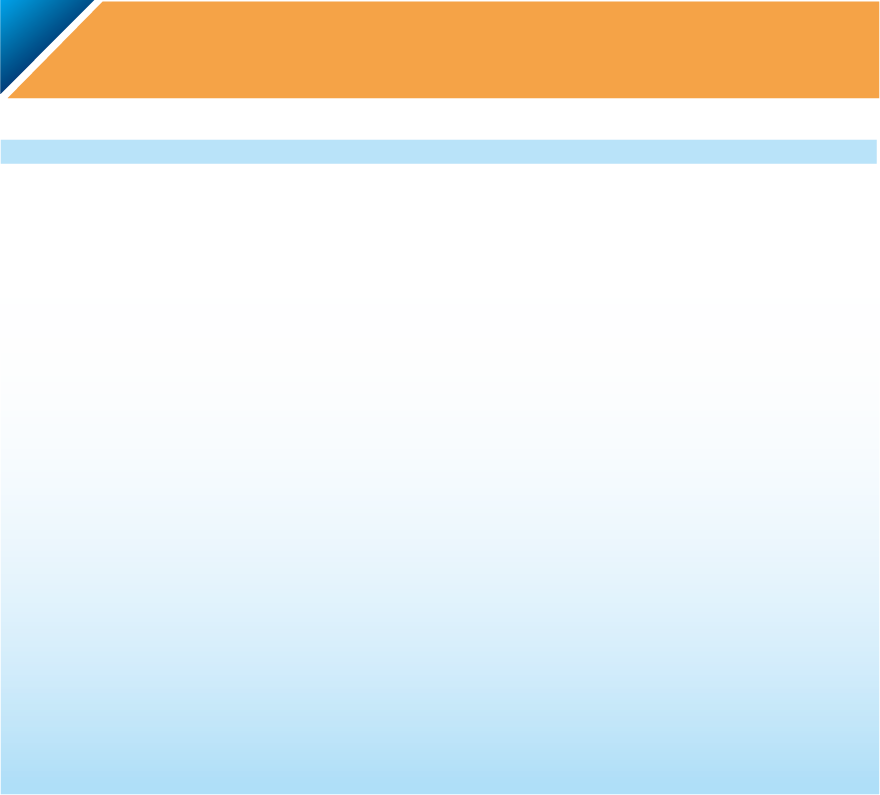 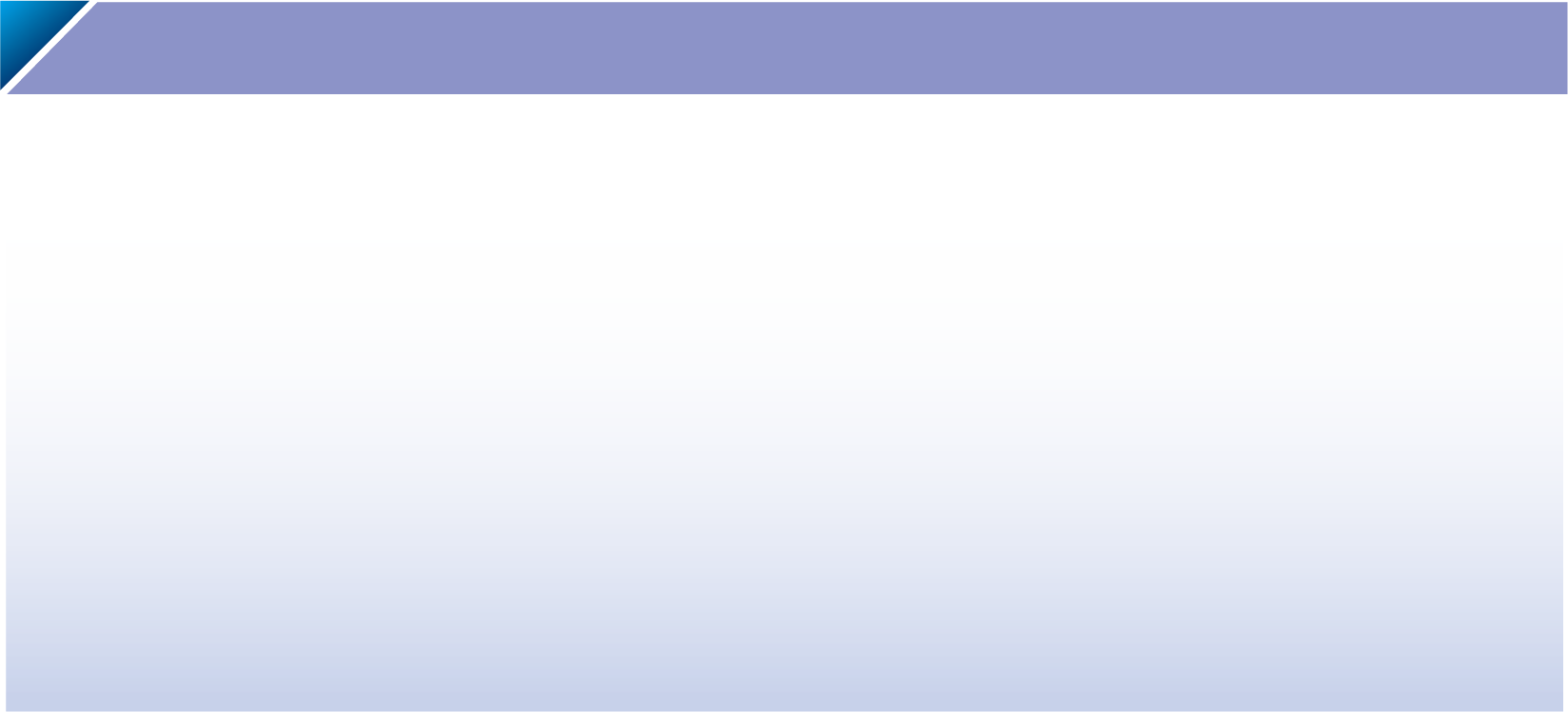 CWH-A1825R
★2024年12月現在。家庭用エアコンにおいて。送風ファンと送風路を同時におそうじする機能。
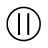 冷房専用シリーズ
風の通り道がキレイだと吹き出す風もキレイに！
（W）ホワイト
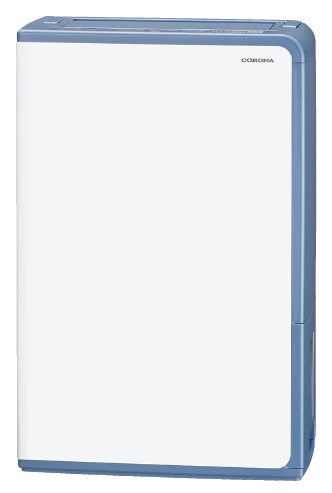 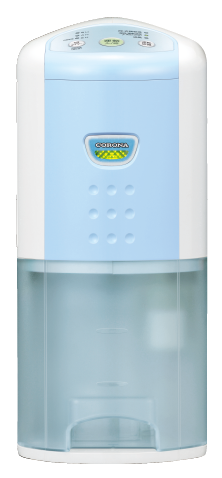 オープン価格
※
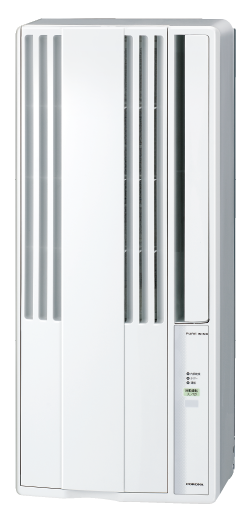 今まで手の届かなかった「送風ファン」と「送風路」を自動でおそうじ。
カビの発生原因となるホコリが溜まるのを抑制します。
CW-1625R
除湿量１日
除湿量１日
除湿量１日
6.3
18
10
（AG）グレイッシュブルー
（AG）グレイッシュブルー
（単相100Ｖ  　 ）
★
★
★
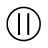 L
L
L
（50Hzは16L）
（50Hzは9L）
（WS）シェルホワイト
※付着したよごれやホコリ・カビを全て落とせる機能ではありません。
（50Hzは5.6L）
オープン価格
※
CW-1825R
（単相100Ｖ  　 ）
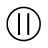 清潔機能が充実。省エネと快適がうれしいReLaLaフラグシップエアコン。
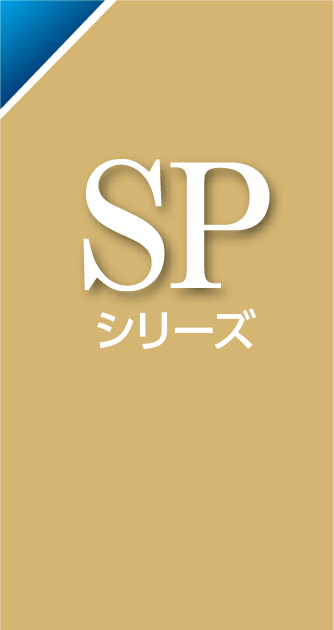 （W）シティホワイト
オープン価格
冷暖房時おもに
冷暖房時おもに
冷暖房時おもに
冷暖房時おもに
冷暖房時おもに
冷暖房時おもに
冷暖房時おもに
冷暖房時おもに
冷暖房時おもに
冷暖房時おもに
冷暖房時おもに
冷暖房時おもに
冷暖房時おもに
冷暖房時おもに
冷暖房時おもに
※
14
18
14
18
10
14
18
10
10
6
6
8
8
6
8
★室温27℃、湿度60％で24時間運転した時の除湿量。
畳用
畳用
畳用
畳用
畳用
畳用
畳用
畳用
畳用
畳用
畳用
畳用
畳用
畳用
畳用
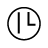 CW-1625R
希望小売価格
希望小売価格
希望小売価格
1,220KWh
621KWh
603KWh
695KWh
768KWh
630KWh
717KWh
802KWh
768KWh
685KWh
108％
104％
104％
104％
109％
111％
100％
100％
100％
100％
６.６
６.６
６.７
６.９
６.９
６.９
６.８
６.２
６.６
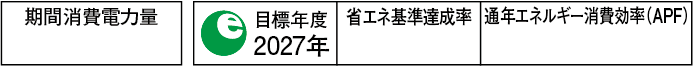 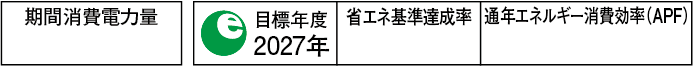 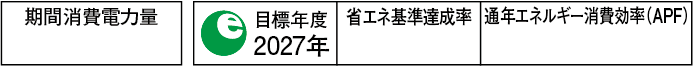 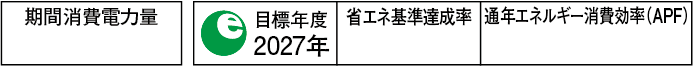 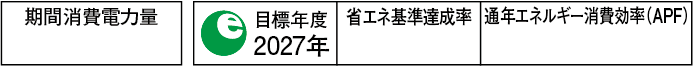 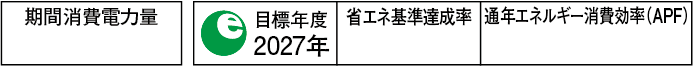 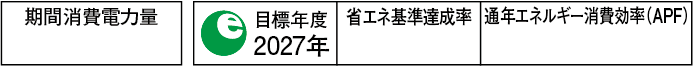 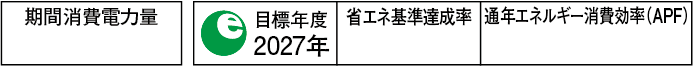 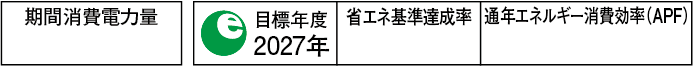 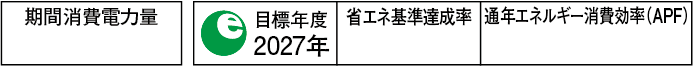 冷暖房兼用タイプ
どこでもクーラー
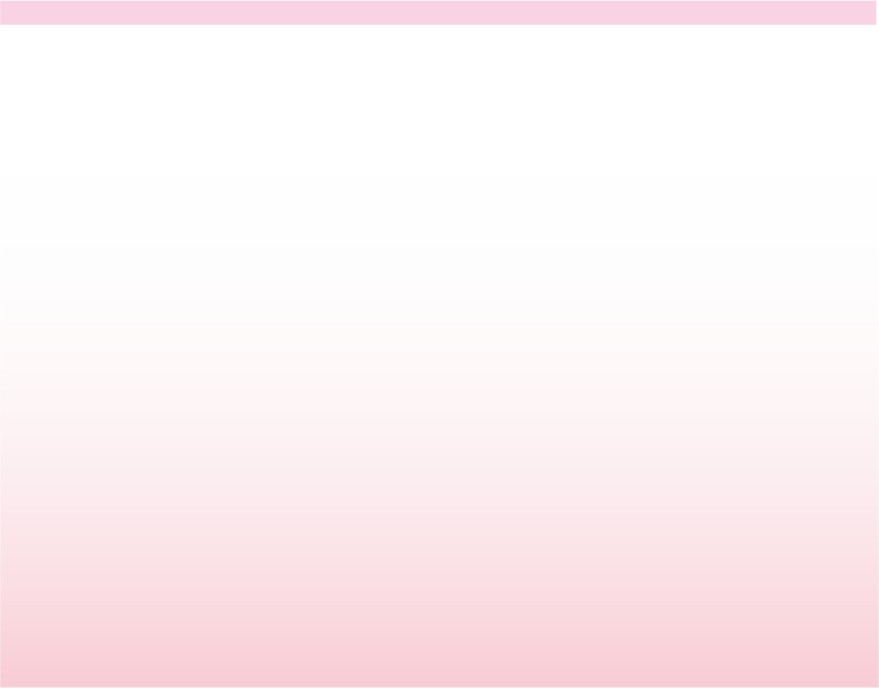 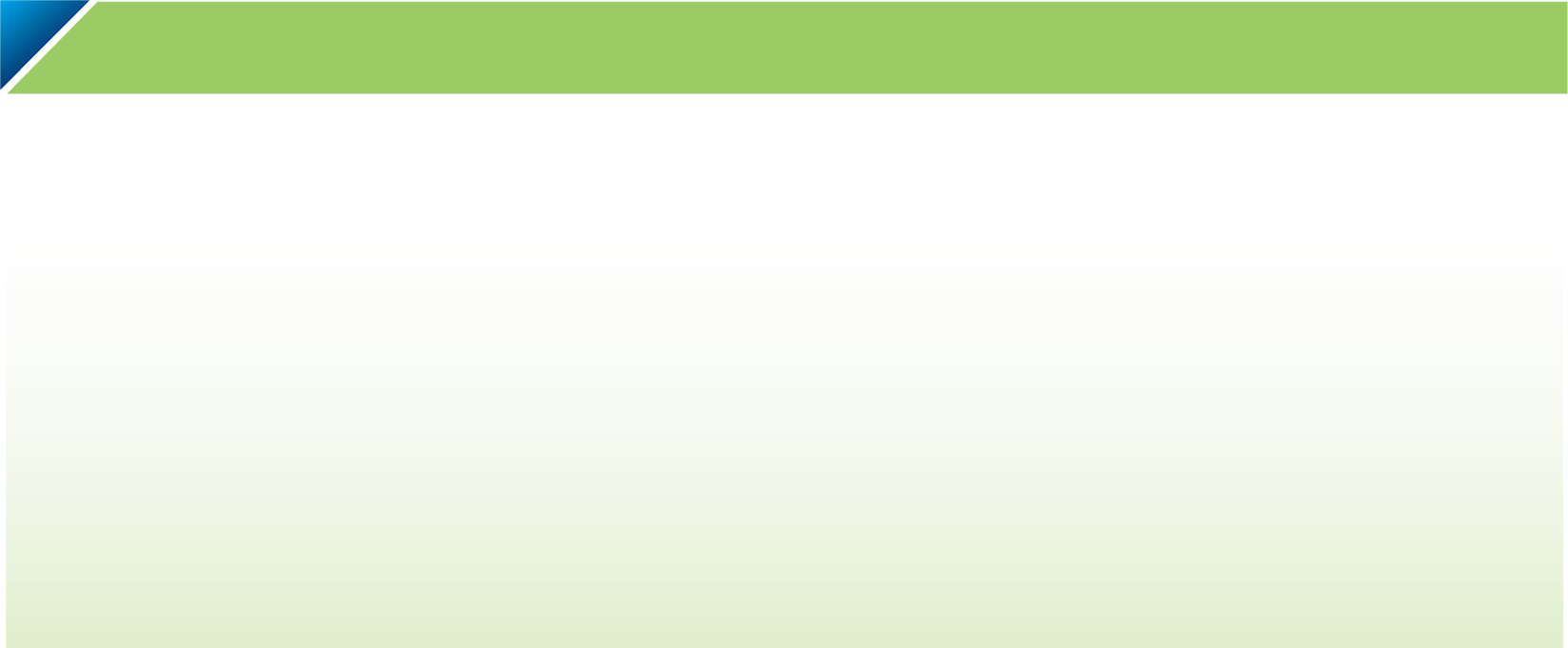 ５３９,０００
４０７,０００
４４０,０００
４７３,０００
３３０,０００
３６３,０００
３９６,０００
４７３,０００
５５０,０００
３８５,０００
４１８,０００
４５１,０００
５１７,０００
５９４,０００
円（税抜400，000円）
円（税抜490，000円）
円（税抜300，000円）
円（税抜500，000円）
円（税抜430，000円）
円（税抜3７0，000円）
円（税抜360，000円）
円（税抜430，000円）
円（税抜330，000円）
円（税抜540，000円）
円（税抜350，000円）
円（税抜380，000円）
円（税抜470，000円）
円（税抜410，000円）
東北電力推薦
暖房エアコン
東北電力推薦
暖房エアコン
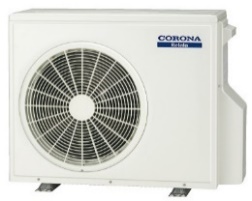 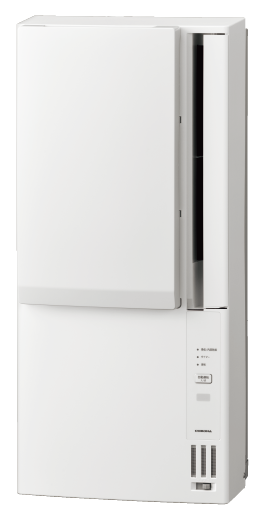 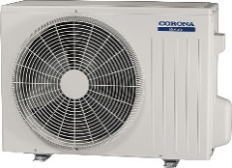 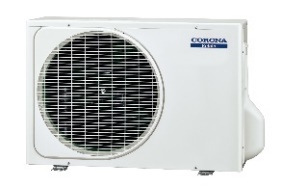 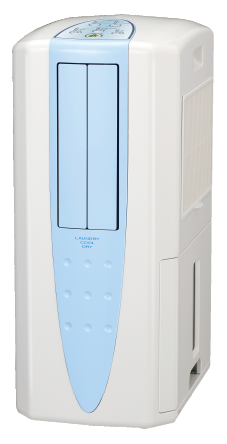 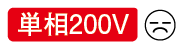 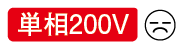 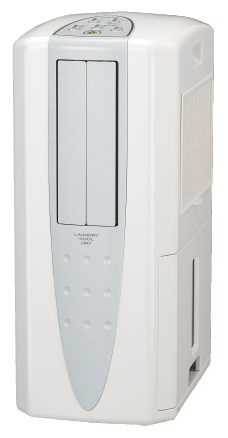 定格冷房エネルギー
消費効率区分（い）
定格冷房エネルギー
消費効率区分（い）
（単相100Ｖ　  ）
希望小売価格
希望小売価格
除湿量１日
CDM-1425
除湿量１日
14
CDM-1025
10
1,282KWh
1,858KWh
89％
90％
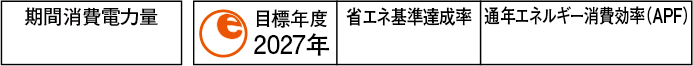 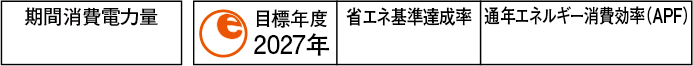 ５.９
５.７
★
★
22～28タイプ用室外機
L
40タイプ用室外機
56タイプ用室外機
L
（W）クールホワイト
（AS）スカイブルー
（50Hzは12L）
外気温－２５℃にも対応した頼れるエアコン。
（50Hzは9L）
寒冷地仕様［暖房強化型］
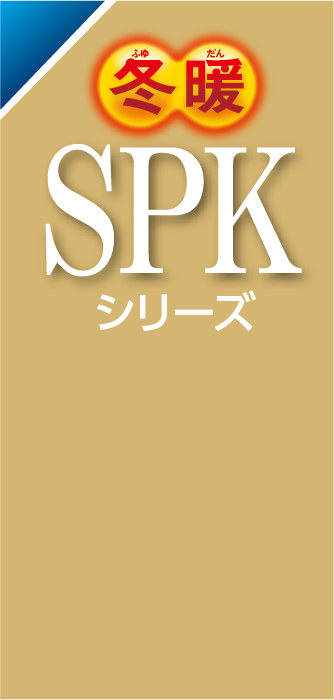 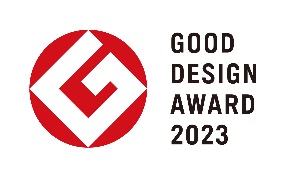 本体希望小売価格
本体希望小売価格
８３,３８０
９１,０８０
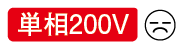 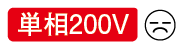 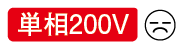 円（税抜75，800円）
円（税抜82，800円）
★室温27℃、湿度60％で24時間運転した時の除湿量。
希望小売価格
希望小売価格
希望小売価格
［寒冷地仕様（暖房強化型）］
［寒冷地仕様（暖房強化型）］
［寒冷地仕様（暖房強化型）］
６.９
※製品写真・仕様等、詳しくはカタログをご覧ください。 　※オープン価格商品の価格は販売店にお問い合わせください。
北海道電力推薦
あったかエアコン
CSH-SPK56BR2
CSH-SPK40BR2
■省エネルギーマークについて
２０２5年6月発売予定
２０２5年6月発売予定
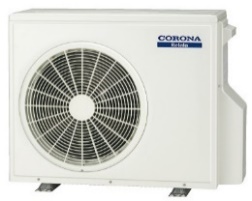 東北電力推薦
暖房エアコン
〈室外機〉COH-SPK56BR2
〈室外機〉COH-SPK40BR2
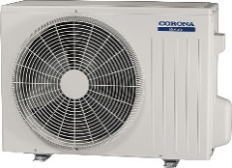 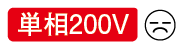 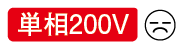 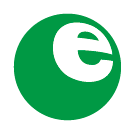 家庭用エアコンのフロンラベル表示について
このマークは省エネ性能を表し、達成機種は緑色、未達成機種はオレンジ色のマークになります。商品を
お選びになる時のご参考にしてください。「省エネ基準達成率」は、省エネ法に定められた2027年度基準に対する達成率を表しています。
６１６,０００
■R32冷媒使用機種
円（税抜560，000円）
希望小売価格
希望小売価格
このラベルはフロン排出抑制法に基づく指定製品に使用されている冷媒
フロンの環境影響度として用いられている地球温暖化係数（GWP）につ
いて定められた目標への達成度を表したものです。製品を選択する時のご
参考にしてください。家庭用エアコンは、出荷台数で加重平均した環境影
響度として用いられている地球温暖化係数（GWP）の値が、目標年度（2018年）において目標値（750）を上回らないことが、製造事業者等に
義務付けられております。
定格冷房エネルギー
消費効率区分（い）
［寒冷地仕様（暖房強化型）］
［寒冷地仕様（暖房強化型）］
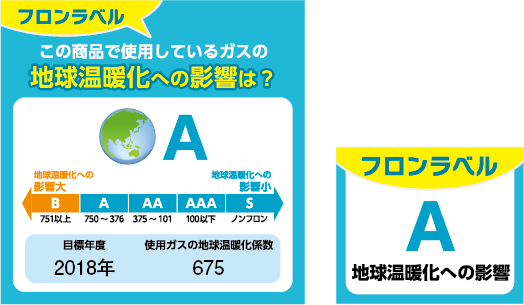 ●通年エネルギー消費効率（ＡＰＦ）について
省エネルギー法の評価基準であるAPFは2013年に発行されたJIS C 9612に基づきます。APFはエアコンの省エネ
ルギー性能を効率で表したものです。 APF＝1年間で必要な冷暖房能力の総和÷期間消費電力量

エアコンの省エネ基準は、その機能・形態・能力・仕様に応じて異なる評価基準が適用され、それぞれの目標値が定められています。これらの値が高いほど効率が良いと言えます。
1,858KWh
96％
５.７
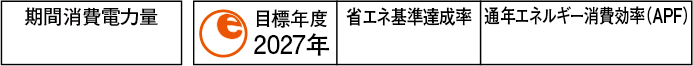 22～28タイプ用室外機
40・56タイプ用室外機
簡易フロンラベル
使用するフロン類等の種類
GWP値
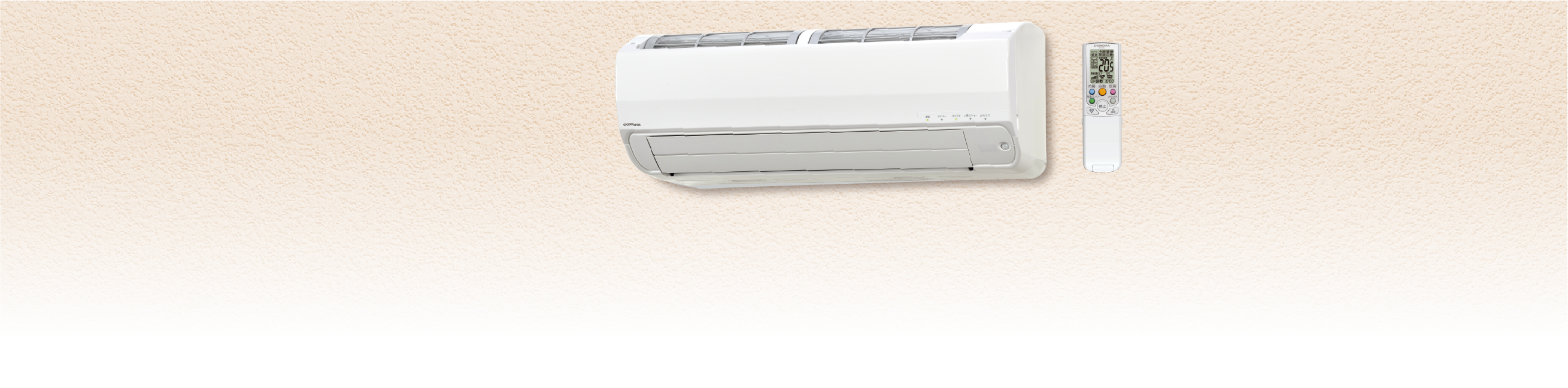 ●家庭用エアコンディショナーの省エネ目標基準値について
R32
675
目標基準値（代表的な定格冷房能力における目標APF値）
フィルター自動おそうじ機能搭載。
ハイグレードエアコン。
冷暖房兼かつセパレート形
目標年度
2.2kW　2.5kW　2.8kW　3.6kW　4.0kW　4.5kW　5.0kW　5.6kW
1,282KWh
1,858KWh
89％
90％
５.９
５.７
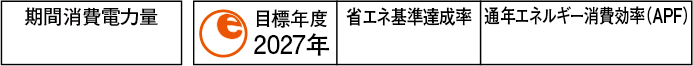 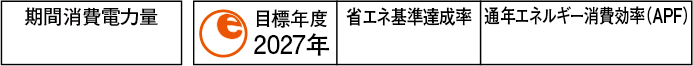 区分Ⅳ
区分Ⅱ
壁掛型
寒冷地仕様（暖房強化型）
2027
年度
■ルームエアコン保証期間のお知らせ
6.2
6.2
6.1
6.0
5.9
区分名は省エネルギー法に基づく記載。区分Ⅳは算定式より算定した目標基準値を記載。
詳しくは資源エネルギー庁のホームページをご覧ください。https://www.enecho.meti.go.jp
●冷媒回路とは、圧縮機、冷却器、本体配管などを示します。
冷媒回路　保障期間　５年　その他　保障期間１年
CSH-SV22AR
CSH-SV25AR
CSH-SV28AR
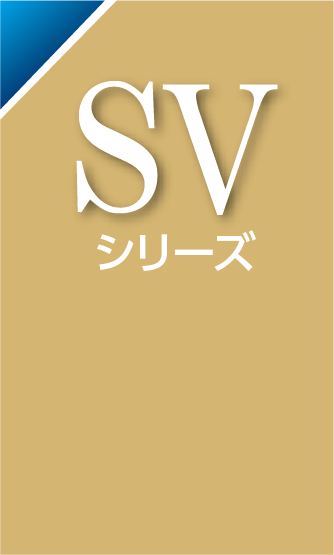 ●ご用命は、信用とサービスの当店へ。
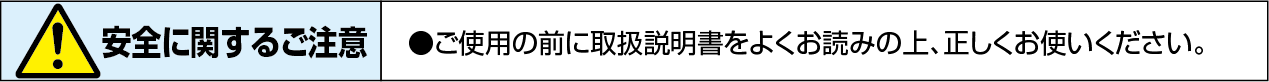 〈室外機〉COH-SV28AR （単相100Ｖ  　 ）
〈室外機〉COH-SV22AR （単相100Ｖ  　 ）
〈室外機〉COH-SV25AR （単相100Ｖ  　 ）
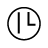 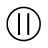 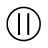 希望小売価格
希望小売価格
希望小売価格
6044R61
このカタログの記載内容は２０２４年５月現在のものです。
J
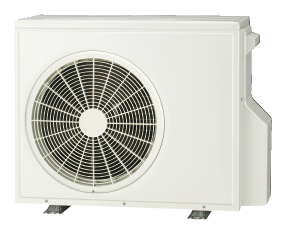 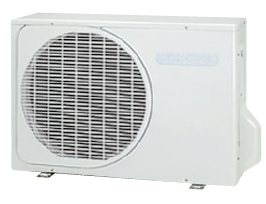 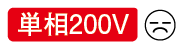 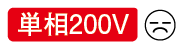 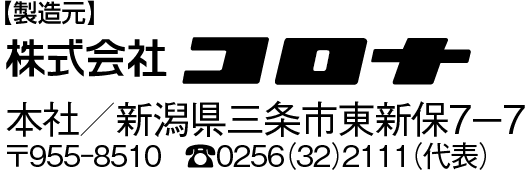 希望小売価格
希望小売価格
22～40タイプ用室外機
56タイプ用室外機
※製品写真・仕様等、詳しくはカタログをご覧ください。
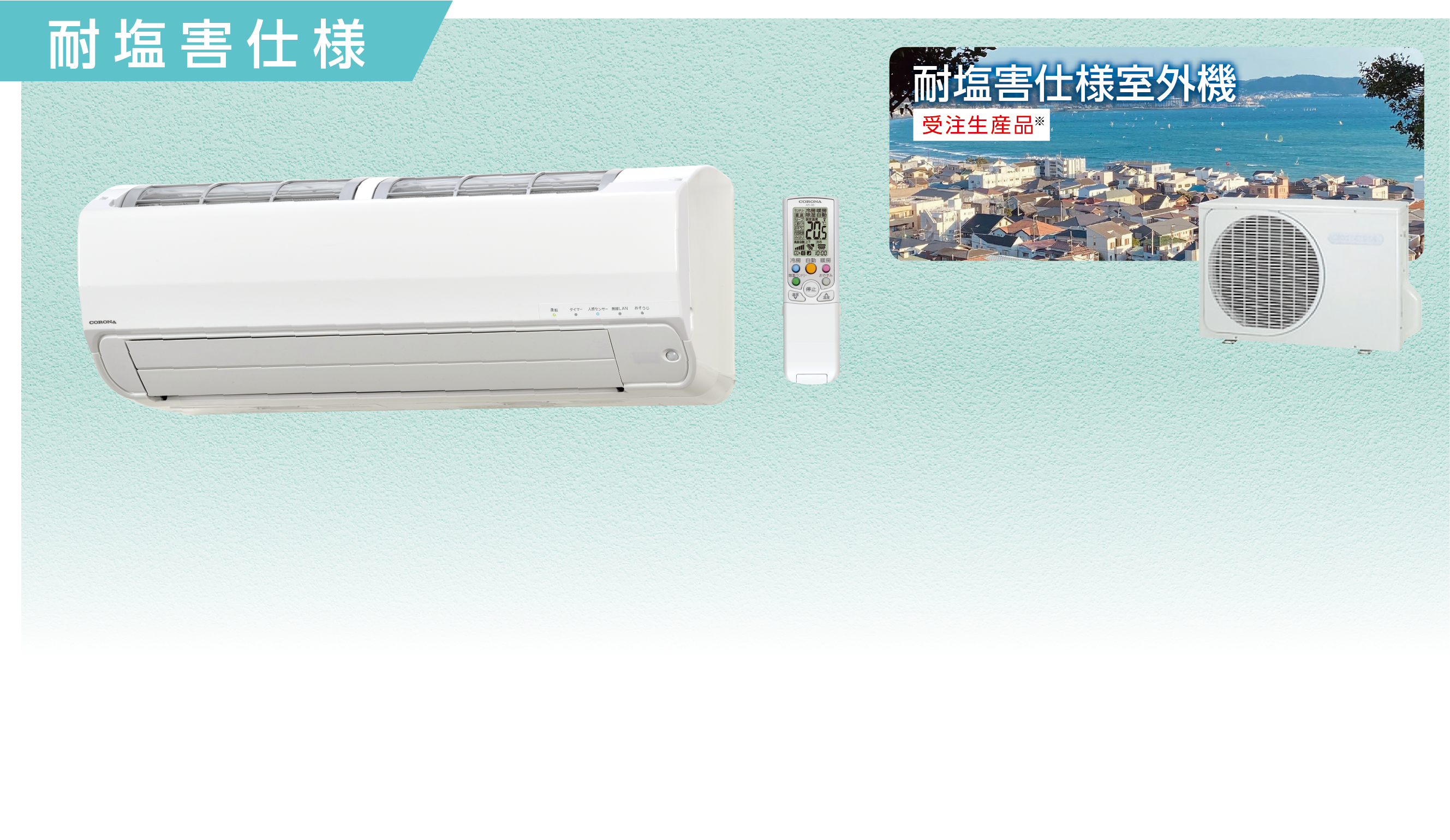 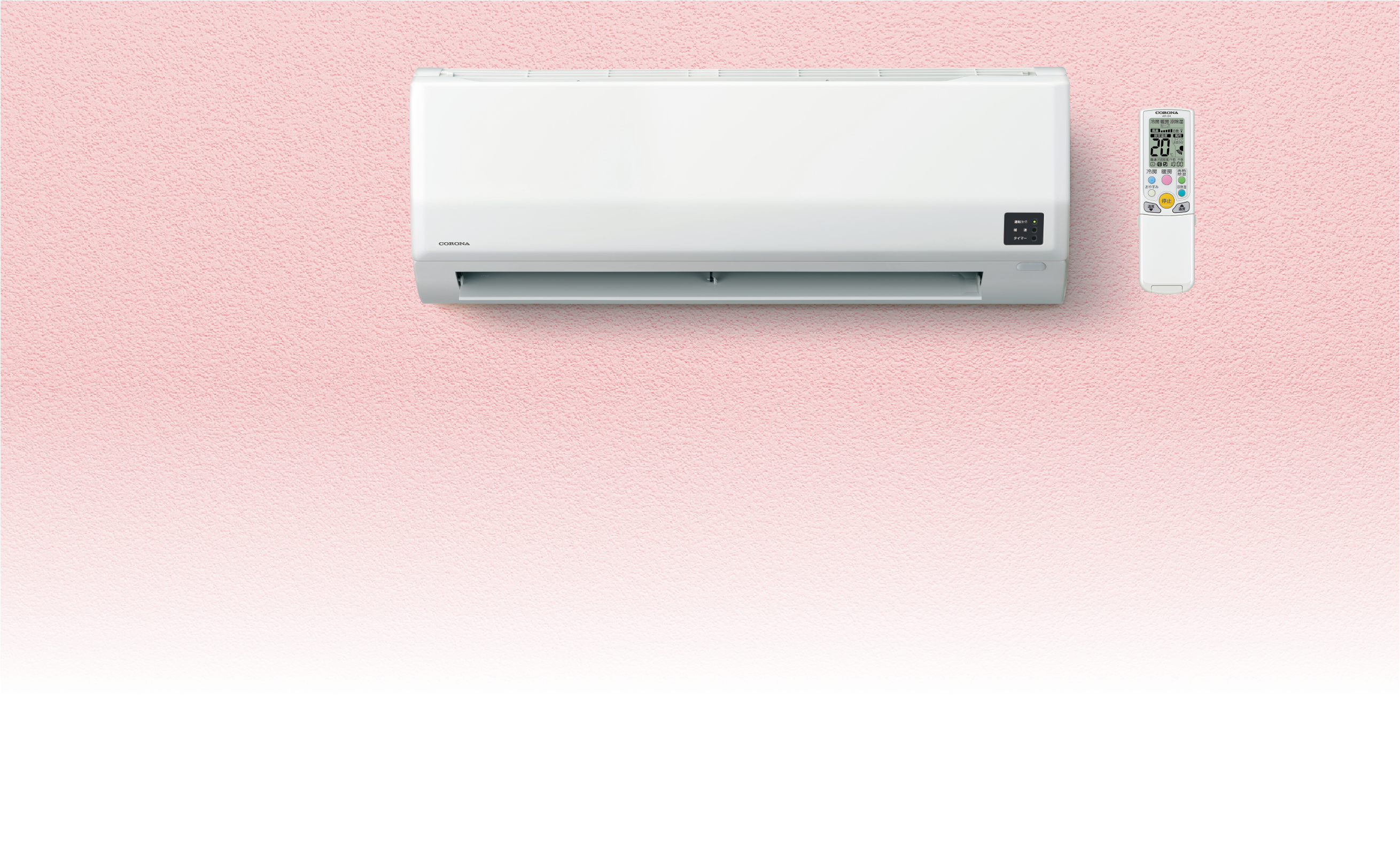 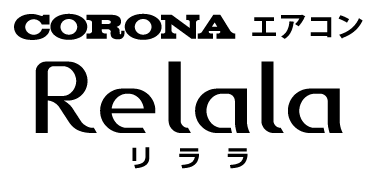 シリーズ
シリーズ
ＢE
SE/SKE
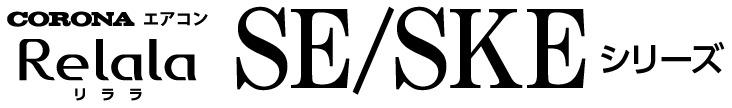 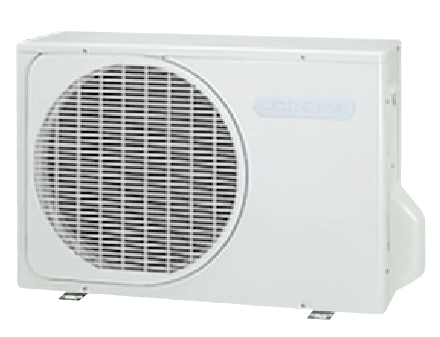 W/WK
シリーズ
●室外送風モーターを耐塩害仕様に変更。
●室外基板の防湿コーティングを強化!
●耐食性の高い板金やねじ等を使用。
夏はもちろん、冬の暖房能力に自信アリ!!
足もとからしっかり温めます。
◎耐塩害仕様は日本冷凍空調工業会標準規格JRA9002に基づいています。
※受注生産品のため、納期におおよそ３ヶ月かかります。生産状況等によってはさらに
　日数がかかる場合があります。
潮風によるサビ、腐食から室外機を長期間守ります。
寒くならない「再熱除湿」搭載モデル。
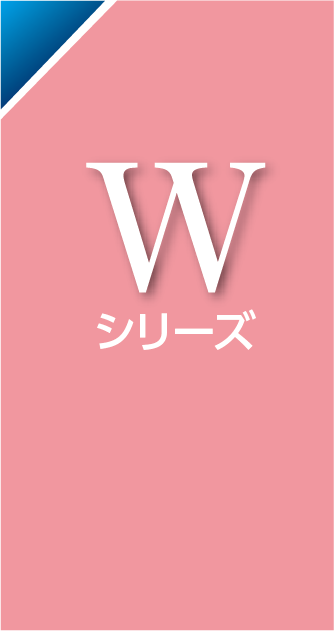 お手入れカンタン・省エネなところが魅力。オールシーズン快適なエアコン。
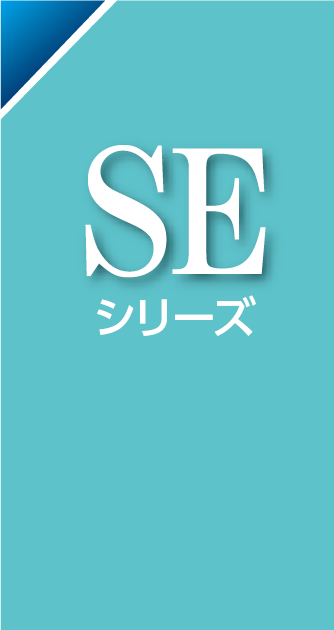 CSH-B40CR2E
CSH-B56CR2E
CSH-S40AR2E
CSH-S56AR2E
CSH-SK22AR2E
CSH-SK25AR2E
CSH-SK28AR2E
CSH-SK40AR2E
CSH-SK56AR2E
CSH-B25CRE
CSH-B28CRE
CSH-B40CRE
CSH-W2225R
CSH-W2525R
CSH-W4025R2
CSH-WK22AR2
CSH-WK25AR2
CSH-WK56AR2
CSH-B25CR
CSH-B22CR
CSH-B28CR
CSH-B40CR
CSH-B40CR2
CSH-B56CR2
CSH-WK28AR2
CSH-WK40AR2
CSH-W5625R2
CSH-W2825R
CSH-S25ARE
CSH-S22ARE
CSH-S28ARE
〈室内機〉CSH-B40CR2
〈室内機〉CSH-B56CR2
〈室内機〉CSH-S40AR2-A
〈室内機〉CSH-S56AR2-A
〈室内機〉CSH-SK22AR2-A
〈室内機〉CSH-SK25AR2-A
〈室内機〉CSH-SK28AR2-A
〈室内機〉CSH-SK40AR2-A
〈室内機〉CSH-SK56AR2-A
〈室内機〉CSH-B25CR
〈室内機〉CSH-B28CR
〈室内機〉CSH-B40CR
〈室外機〉COH-W2225R （単相100Ｖ　　 ）
〈室外機〉COH-W2525R（単相100Ｖ　　 ）
〈室外機〉COH-W4025R2
〈室外機〉COH-WK22AR2
〈室外機〉COH-WK25AR2
〈室外機〉COH-WK56AR2
〈室外機〉COH-B25CR（単相100Ｖ　　 ）
〈室外機〉COH-B22CR（単相100Ｖ　　 ）
〈室外機〉COH-B28CR（単相100Ｖ　　 ）
〈室外機〉COH-B40CR（単相100Ｖ　　 ）
〈室外機〉COH-B40CR2
〈室外機〉COH-B56CR2
〈室外機〉COH-WK28AR2
〈室外機〉COH-WK40AR2
〈室外機〉COH-W5625R2
〈室外機〉COH-W2825R（単相100Ｖ　　 ）
〈室内機〉CSH-S25AR-A
〈室内機〉CSH-S22AR-A
〈室内機〉CSH-S28AR-A
〈室外機〉COH-B40CR2E
〈室外機〉COH-B56CR2E
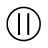 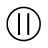 〈室外機〉COH-B25CRE（単相100Ｖ  　 ）
〈室外機〉COH-B28CRE（単相100Ｖ  　 ）
〈室外機〉COH-B40CRE（単相100Ｖ  　 ）
〈室外機〉COH-S40AR2E
〈室外機〉COH-S56AR2E
〈室外機〉COH-SK22AR2E
〈室外機〉COH-SK25AR2E
〈室外機〉COH-SK28AR2E
〈室外機〉COH-SK40AR2E
〈室外機〉COH-SK56AR2E
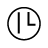 〈室外機〉COH-S22ARE （単相100Ｖ  　 ）
〈室外機〉COH-S25ARE （単相100Ｖ  　 ）
〈室外機〉COH-S28ARE （単相100Ｖ  　 ）
オープン価格
オープン価格
※
※
※
※
※
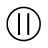 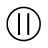 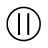 オープン価格
オープン価格
オープン価格
３９６,０００
円（税抜360，000円）
希望小売価格
希望小売価格
希望小売価格
北海道電力推薦
あったかエアコン
東北電力推薦
暖房エアコン
東北電力推薦
暖房エアコン
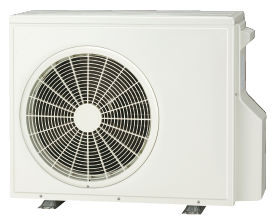 冷暖房時おもに
冷暖房時おもに
14
18
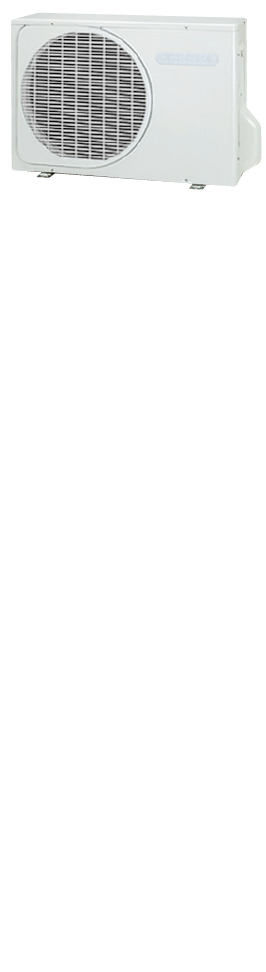 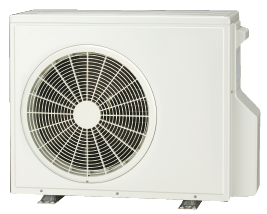 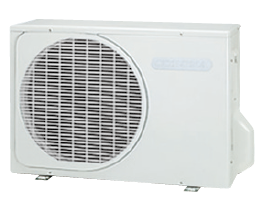 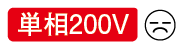 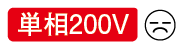 冷暖房時おもに
冷暖房時おもに
冷暖房時おもに
冷暖房時おもに
冷暖房時おもに
冷暖房時おもに
冷暖房時おもに
冷暖房時おもに
冷暖房時おもに
冷暖房時おもに
冷暖房時おもに
冷暖房時おもに
冷暖房時おもに
冷暖房時おもに
冷暖房時おもに
冷暖房時おもに
冷暖房時おもに
冷暖房時おもに
冷暖房時おもに
冷暖房時おもに
冷暖房時おもに
14
14
18
14
14
18
10
14
18
18
10
10
10
8
6
8
6
6
6
8
8
畳用
畳用
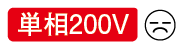 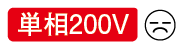 畳用
畳用
畳用
畳用
畳用
畳用
畳用
畳用
畳用
畳用
畳用
畳用
畳用
畳用
畳用
畳用
畳用
畳用
畳用
畳用
畳用
希望小売価格
希望小売価格
22～40タイプ用室外機
56タイプ用室外機
５.７
22～40タイプ用室外機
56タイプ用室外機
717KWh
630KWh
802KWh
100％
100％
100％
６.６
６.６
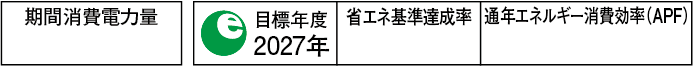 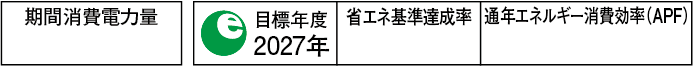 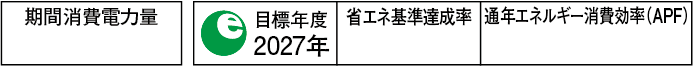 ６.６
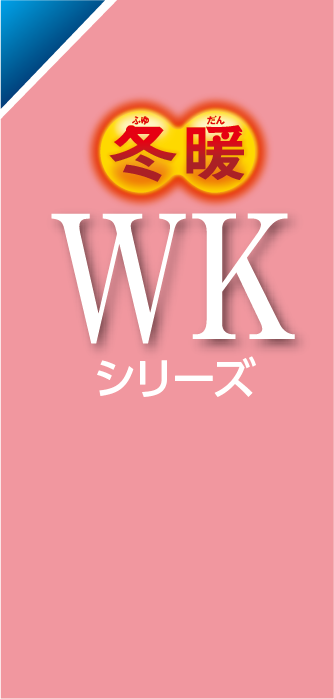 お手入れカンタンはそのまま、外気温－２５℃にも対応した頼れるエアコン。
寒冷地仕様［暖房強化型］
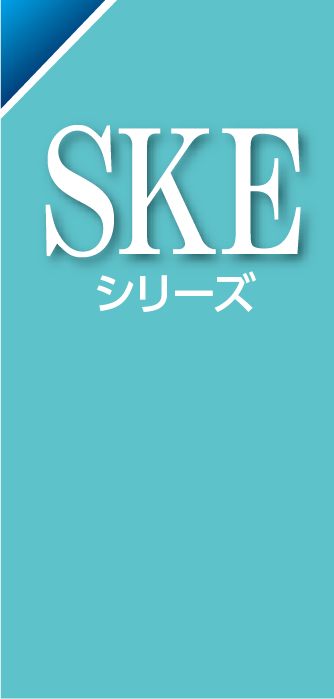 東北電力推薦
暖房エアコン
冷暖房時おもに
冷暖房時おもに
冷暖房時おもに
冷暖房時おもに
冷暖房時おもに
冷暖房時おもに
冷暖房時おもに
10
14
10
14
6
8
8
４２９,０００
４６２,０００
円（税抜420，000円）
円（税抜390，000円）
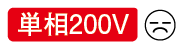 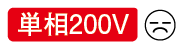 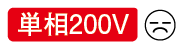 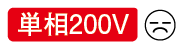 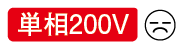 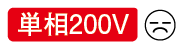 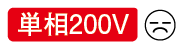 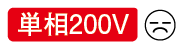 定格冷房エネルギー
消費効率区分（い）
畳用
畳用
畳用
畳用
畳用
畳用
畳用
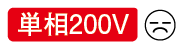 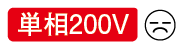 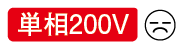 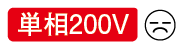 希望小売価格
希望小売価格
希望小売価格
希望小売価格
希望小売価格
希望小売価格
希望小売価格
希望小売価格
希望小売価格
希望小売価格
希望小売価格
希望小売価格
913KWh
1,455KWh
1,455KWh
2,118KWh
815KWh
717KWh
87％
78％
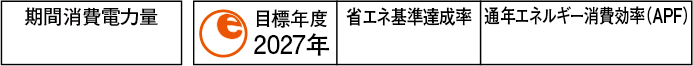 78％
78％
79％
87％
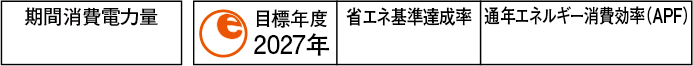 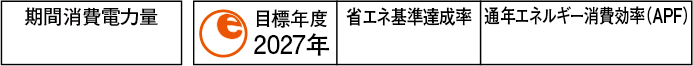 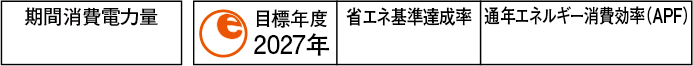 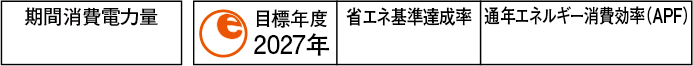 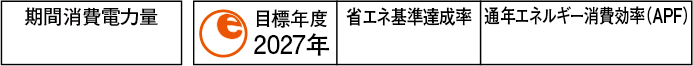 ５.８
87％
５.２
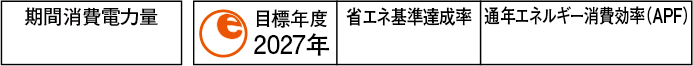 ５.２
５．２
５.０
５.８
５.８
希望小売価格
希望小売価格
希望小売価格
希望小売価格
希望小売価格
希望小売価格
希望小売価格
2,118KWh
1,428KWh
1,858KWh
1,282KWh
2,118KWh
1,428KWh
717KWh
815KWh
929KWh
717KWh
815KWh
929KWh
［寒冷地仕様（暖房強化型）］
［寒冷地仕様（暖房強化型）］
［寒冷地仕様（暖房強化型）］
［寒冷地仕様（暖房強化型）］
89％
87％
87％
86％
80％
93％
93％
84％
91％
85％
79％
90％
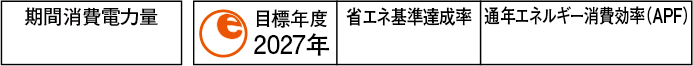 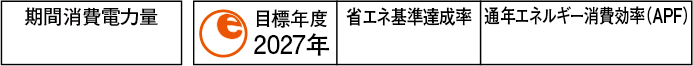 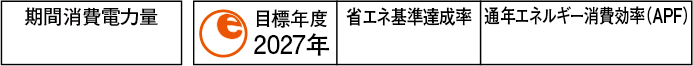 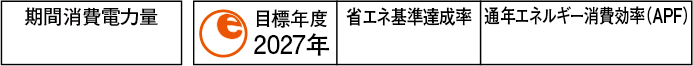 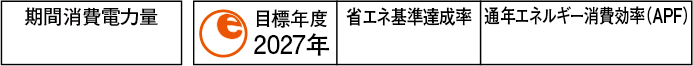 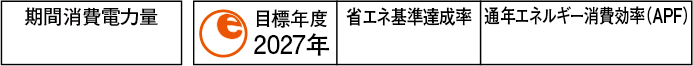 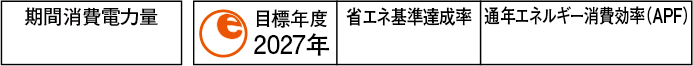 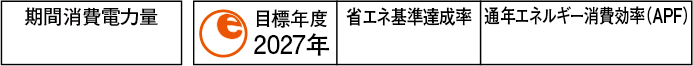 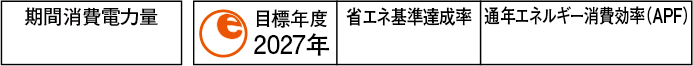 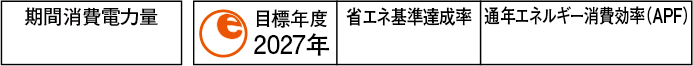 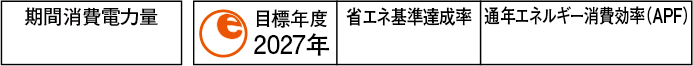 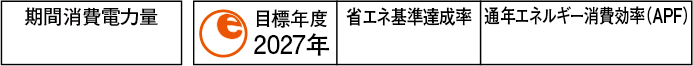 ５.９
５.８
５.８
５.７
５.３
５.８
５.８
５.０
５.７
５.３
５.０
［寒冷地仕様（暖房強化型）］
［寒冷地仕様（暖房強化型）］
［寒冷地仕様（暖房強化型）］
［寒冷地仕様（暖房強化型）］
815KWh
913KWh
1,455KWh
87％
87％
87％
78％
５．８
５.８
５.８
５.２
1,220KWh
640KWh
728KWh
815KWh
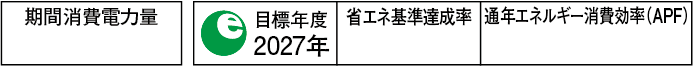 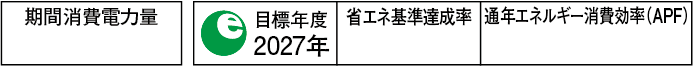 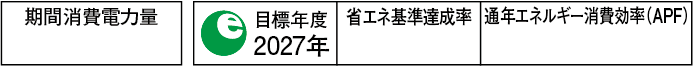 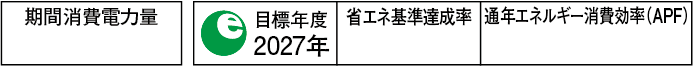 104％
104％
104％
100％
６．５
６．５
６．５
６．２
北海道電力推薦
あったかエアコン
冷暖房時おもに
18
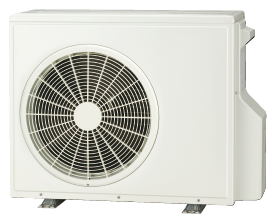 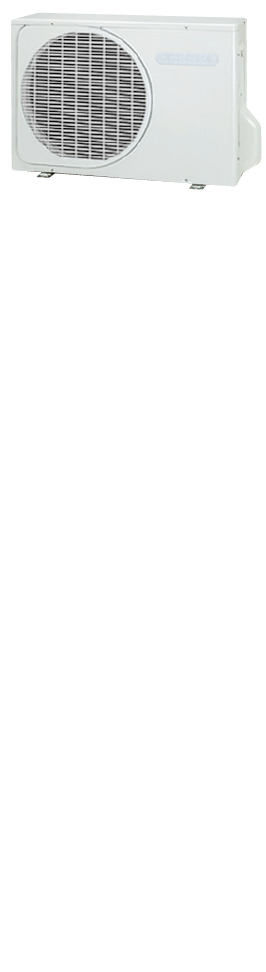 東北電力推薦
暖房エアコン
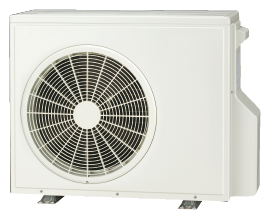 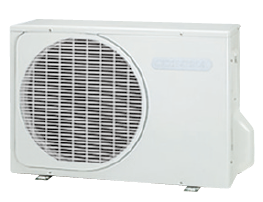 畳用
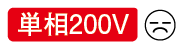 希望小売価格
［寒冷地仕様（暖房強化型）］
定格冷房エネルギー
消費効率区分（い）
［寒冷地仕様（暖房強化型）］
1,858KWh
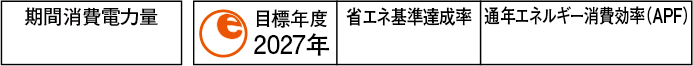 96％
５．７
22～40タイプ用室外機
56タイプ用室外機
22～28タイプ用室外機
40・56タイプ用室外機
５３９,０００
３０５,８００
３３８,８００
５２５,８００
３１６,８００
２８３,８００
３４９,８００
４１５,８００
４１５,８００
５１４,８００
６１６,０００
４１８,０００
４５１,０００
４８４,０００
５６１,０００
６３８,０００
４４８,８００
５４７,８００
３７１,８００
４４８,８００
寒冷地の冬をパワフルに暖めます。
３４９,８００
３８２,８００
４４８,８００
３１６,８００
寒冷地仕様［暖房強化型］
円（税抜308，000円）
円（税抜380，000円）
円（税抜580，000円）
円（税抜468，000円）
円（税抜278，000円）
円（税抜478，000円）
円（税抜410，000円）
円（税抜560，000円）
円（税抜338，000円）
円（税抜490，000円）
円（税抜408，000円）
円（税抜440，000円）
円（税抜498，000円）
円（税抜510，000円）
円（税抜408，000円）
円（税抜378，000円）
円（税抜258，000円）
円（税抜318，000円）
円（税抜378，000円）
円（税抜288，000円）
円（税抜318，000円）
円（税抜408，000円）
円（税抜348，000円）
円（税抜288，000円）
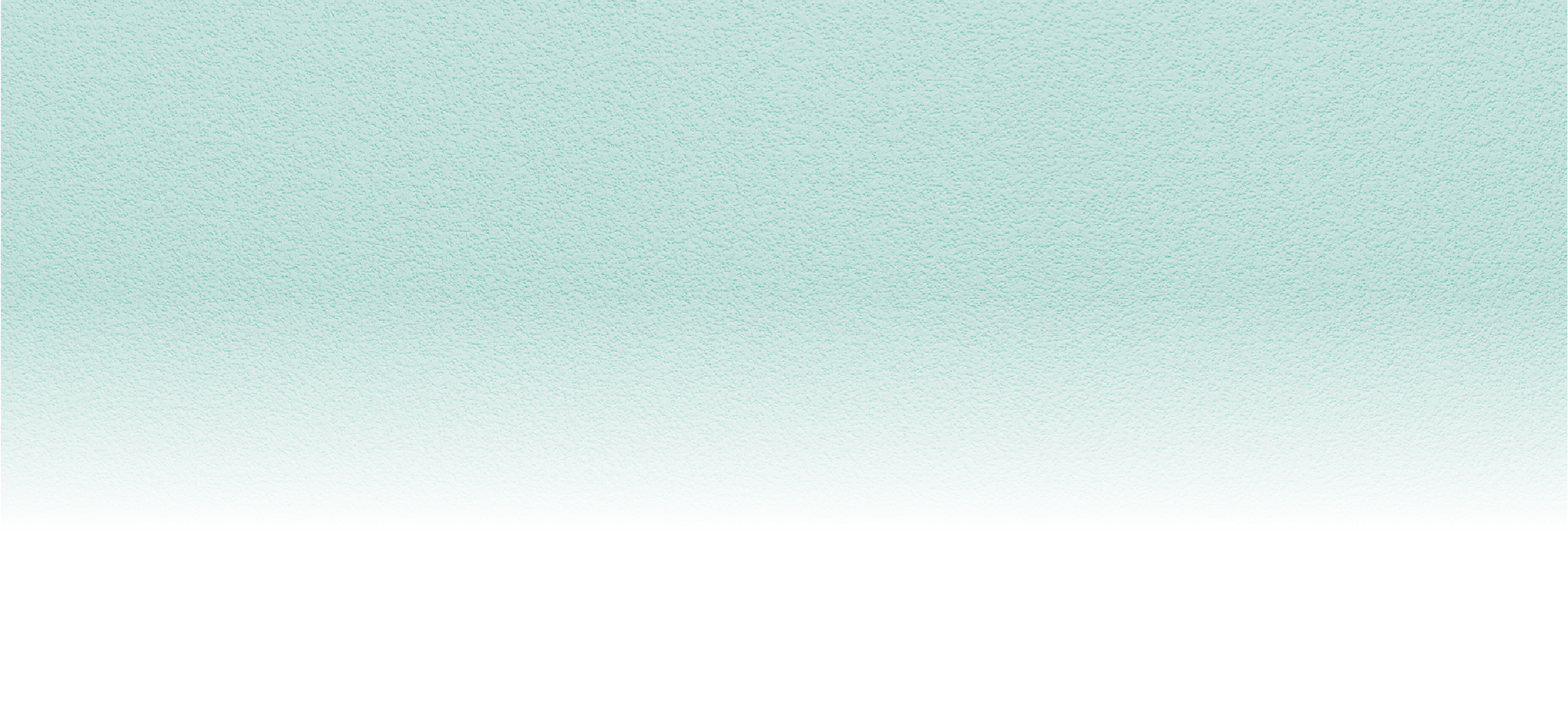 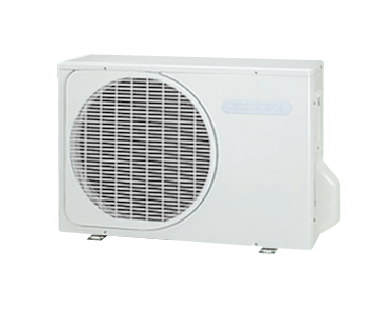 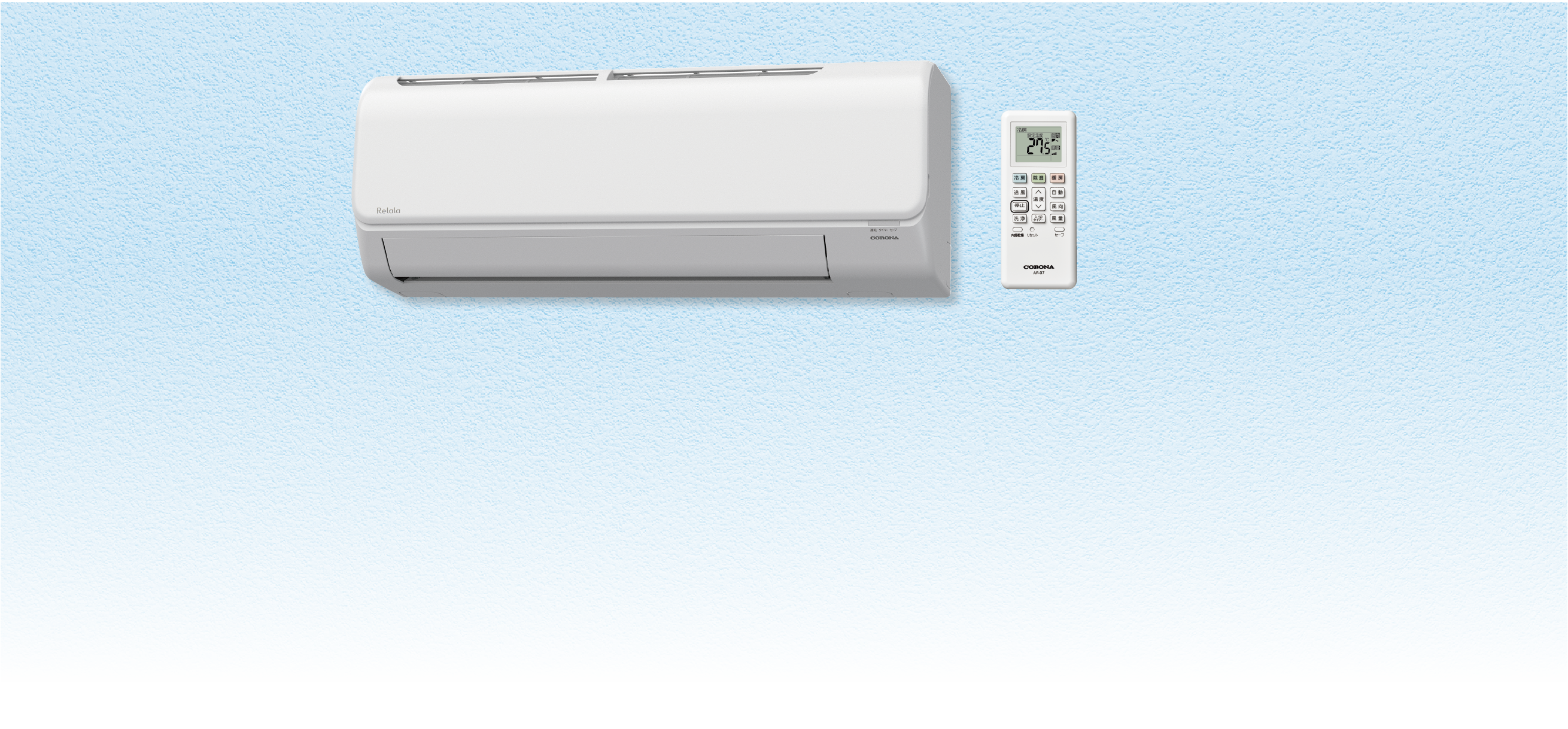 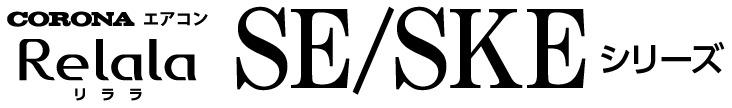 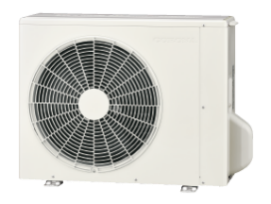 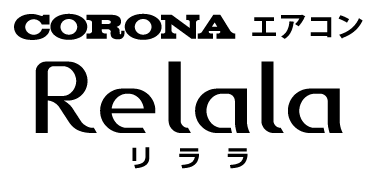 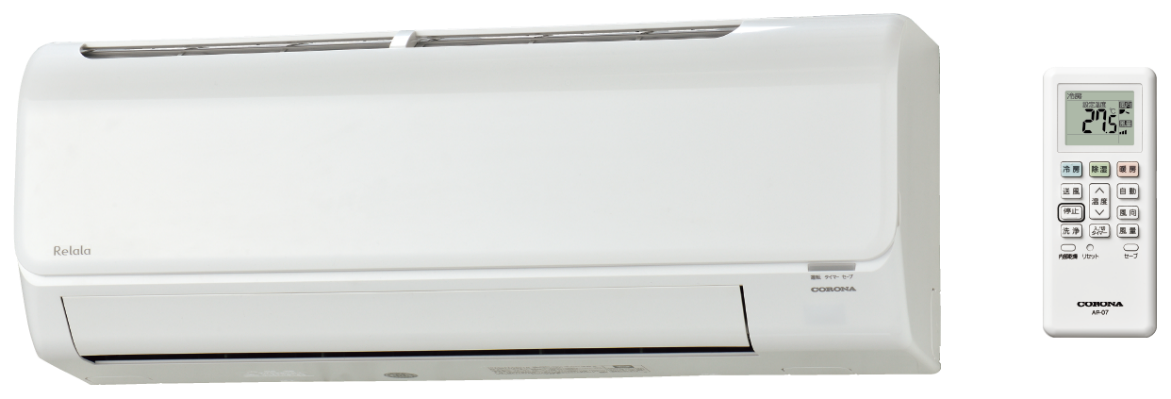 耐塩害仕様室外機
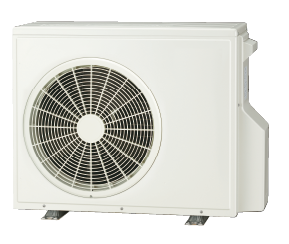 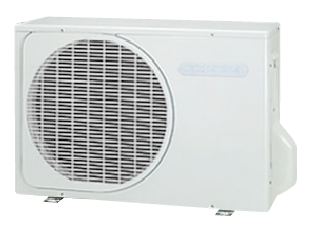 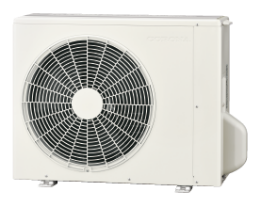 22～28タイプ用室外機
40タイプ用室外機
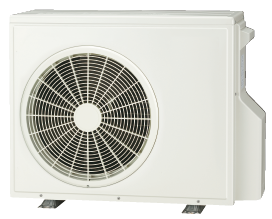 B
シリーズ
22～28タイプ用室外機
40タイプ用室外機
56タイプ用室外機
56タイプ用室外機
基本機能充実で使いやすい日本製のエアコンです。
冷房・暖房・除湿がかんたん快適。基本機能にこだわった快適なエアコンです。
CSH-B22CRE
冷暖房時おもに
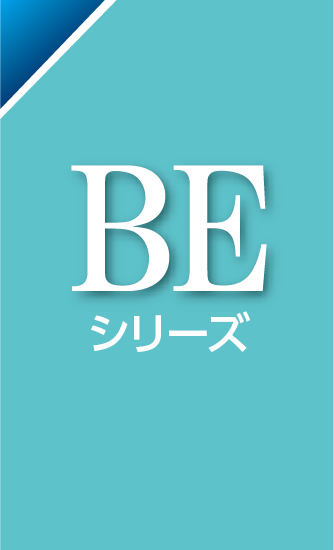 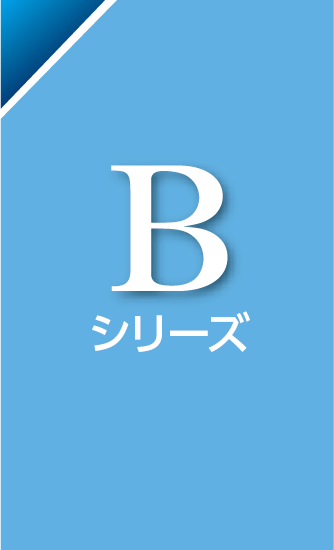 6
〈室内機〉CSH-B22CR
畳用
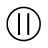 〈室外機〉COH-B22CRE（単相100Ｖ  　 ）
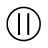 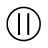 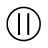 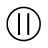 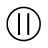 希望小売価格
717KWh
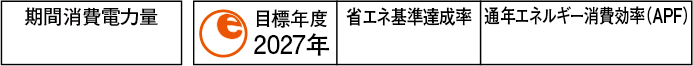 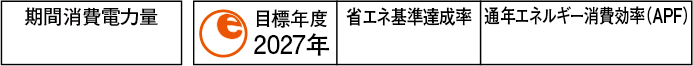 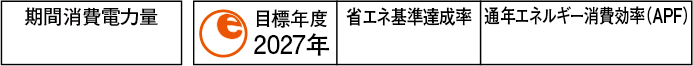 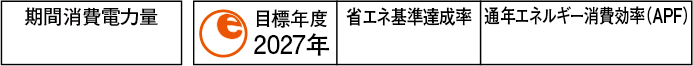 ２００Vタイプ
２００Vタイプ
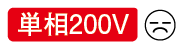 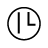 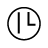 希望小売価格
2,118KWh
1,455KWh
79％
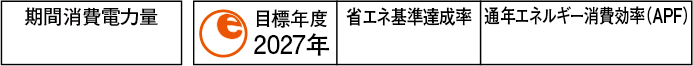 ５.０
※製品写真・仕様等、詳しくはカタログをご覧ください。 ※オープン価格商品の価格は販売店にお問い合せください。